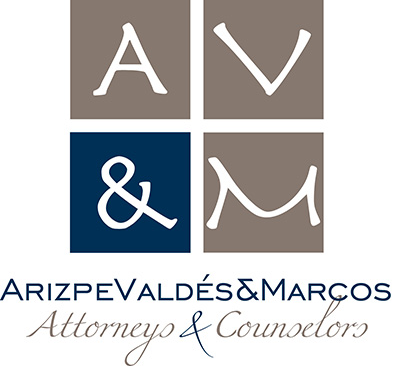 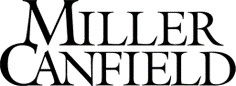 IN ASSOCIATION WITH
“在墨西哥做生意 ”
2023
1
外国投资商在墨西哥建立本地公司流程
第1步
第2步
第3步
第4步
第6步
第5步
5个工作日*
5至10个工作日*
5个工作日*
5个工作日*
5个工作日*
起草公司章程 
（章程）和 授予委托书
（代理人）及公证员建立“了解客户”的档案 **
申请税号以及电子税务签名（需要当地地址和法定代表人信息)
选择公司类型
新公司的名称申请及批准
通过公证人让章程正式化
新公司须在商业登记处和外商投资登记处进行登记
*预计时间可能会有所不同， 依我们的经验通常是5至7周
** 如果股东/合伙人出现在墨西哥的公证处（在个人的情况下），则可以避免这一步骤。
***如果墨西哥公司的股东是公司时，公证员会要求提供作为股东公司的最终受益人或最终控制人的个人信息。
购买或租赁房地产 ©
第5步
第3步
第1步
第2步
第4步
第6步
第7步
第8步
1至2个工作日*
15至20个工作日*
15个工作日*
15至30个工作日*
15至30个工作日*
1至5个工作日*
5至10个工作日*
5个工作日*
通知财产公共登记处以确保物业可以交付 （仅适用于购买协议）
在公共财产登记处登记购买土地协议。
尽职调查： 
物业名称（产权变更记录）

 没有权利负担证明
 付税证明；
 公用事业费支付证明；
区划许可
检查物业
在公证人面前正式签署购买协议或租赁协议
谈判和起草购买或租赁协议
向市政办公室通知房地产新业主。
谈判和起草意向书
预计时间可能会有所不同。根据我们的经验，房地产交易交割需要1-4个月。
在墨西哥购买房地产和建造设施并开始运营时需要初始许可、执照和/或授权。 ©
*预计时间可能会有所不同。
注意：可能需要额外的许可、执照和/或授权.
步骤1
步骤2
步骤4
步骤3
15 - 25 工作日 *
40 -60 工作日 *
45 - 60 工作日 *
20 - 45 工作日 *
施工许可证
（市政）

清除树木授权
（市政）

经营环境影响授权书
(州和联邦）

如果需要，运营环境风险许可
(州和联邦）
产生特殊废物运营者登记
（州）
产生危险废物运营者登记（联邦）

排放污水运营者登记
(州和联邦）

民防局批准运营
联邦）

经营许可证
（市政或州或联邦）
施工环境影响授权书(
(州和联邦）

林地使用许可变更
（联邦）

民防局授权
（市政或州）

作为建筑垃圾产生者进行登记
(State)
区化许可证
（市政）

道路定位和官方编号
（市政）

水、能源和天然气的可行性
制造、保税装配业和出口服务促进法令 (简称IMMEX)
预计时间表
10-15个 工作日*
3-5周*
（收集和审核信息， 这些信息包括第2至第5点）
10-15 个工作日*
5
8
9
1
2
6
4
3
7
经济部门要求提供额外信息及回复，如有
所有进口的机器， 设备， 以及原材料和需要出口的产品需按墨西哥HS编码分类
房产的所有权或者租赁协议（2个月以上）
在公证处办理宣誓书
.
公司税务合规函和电子纳税人的密码/签名 
（FIEL）
经济部门最终答复
加工业协议
申报材料电子申请
在墨西哥详细的投资方案
*预计时间可能会有所不同。
增值税认证
预计时间表 （新版）
3-5 周*
（收集和审核信息， 这些信息包括第1至第9点）
30-40个工作日*
30-40 个工作日*
1-5个工作日*
10个工作日*
11
10
8
1
2
13
9
12
3
6
4
5
7
政府要求 （内部标准）
公司税务合规函和纳税人邮箱
公司董事及高层管理员不得有犯罪记录 （在过去三年）
政府拜访 
（审查一整天）
进口商注册和部门登记
.
.
库存控制软件系统 
(ANEXO 24)
答复政府要求
（SAT）
过去12个月在国外营业的证据
税务局
（SAT）
最终答复
电子会计系统应该是最新的
通过电子申请 + USD$1,500 fee
员工登记和社保缴纳证明（10名员工）
过去12个月在墨西哥的原材料供应商的证据
*预计时间可能会有所不同
6
签证.-外籍员工在墨西哥公司领工资所需流程
第5步
第1步
第3步
第2步
第4步
3至6周*
15个工作日*
15个工作日*
10个工作日*
外籍员工在当地移民局办事处拿到他的工作签证
（有效期一年）
墨西哥公司向墨西哥移民局申请外籍员工签证/签证许可书
当第2步骤的申请已通过， 外籍员工需到墨西哥领事馆领取他们的临时工作签
当外籍员工用临时工作签进入墨西哥后， 此签证将可换成正式的工作签证 （有效期一年）
墨西哥公司需在墨西哥移民局注册
*预计时间
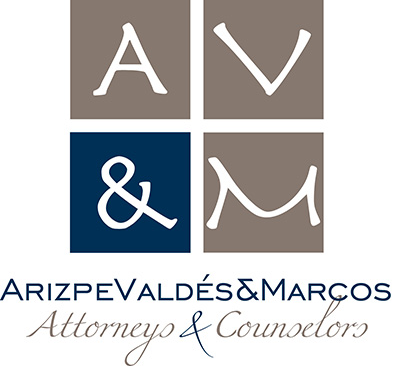 签证.- 外籍员工工资在他的原国家领取所需流程
第2步
第3步
第1步
10个工作日
10个工作日
外籍员工须到移民局办理临时签证变更手续
外籍员工获得有效工作签证（有效期一年）
外籍员工需向大使馆或者领事馆申请一个临时工作签证
*预计时间
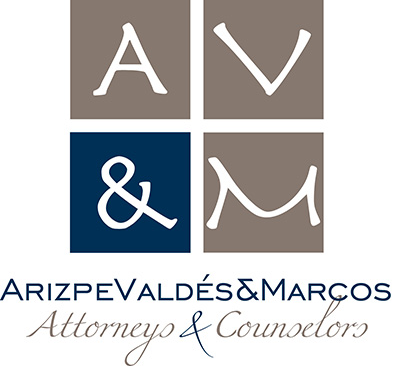 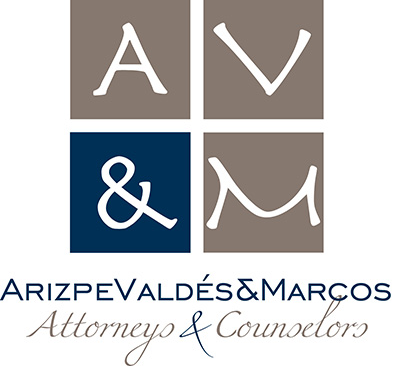 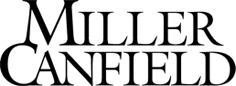 in association with
Presented by:
Miguel Ángel Valdés Faz (mvaldes@avmlaw.mx)
                     
AVM’s Monterrey Office
Torre INVEX 
Av. Ricardo Margain Zozaya 315 CP 66267
Col. Santa Engracia
3rd Floor, Suite ASan Pedro Garza García, Nuevo León, México


AVM’s Saltillo Office
Periferico Luis Echeverría #443
Torre Elite, Piso 9-4
Col. República Poniente, Saltillo, Coahuila
9